ОБЩЕРОССИЙСКАЯ ОБЩЕСТВЕННАЯ ОРГАНИЗАЦИЯ «ВСЕРОССИЙСКОЕ ОБЪЕДИНЕНИЕ СПЕЦИАЛИСТОВ ПО ОХРАНЕ ТРУДА»
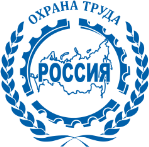 Результаты Всероссийского общественного мониторинга в сфере социально-трудовых отношений и охраны труда
Колин Андрей Михайлович
Генеральный директор 
Общероссийской общественной организации «Всероссийское объединение специалистов по охране труда»
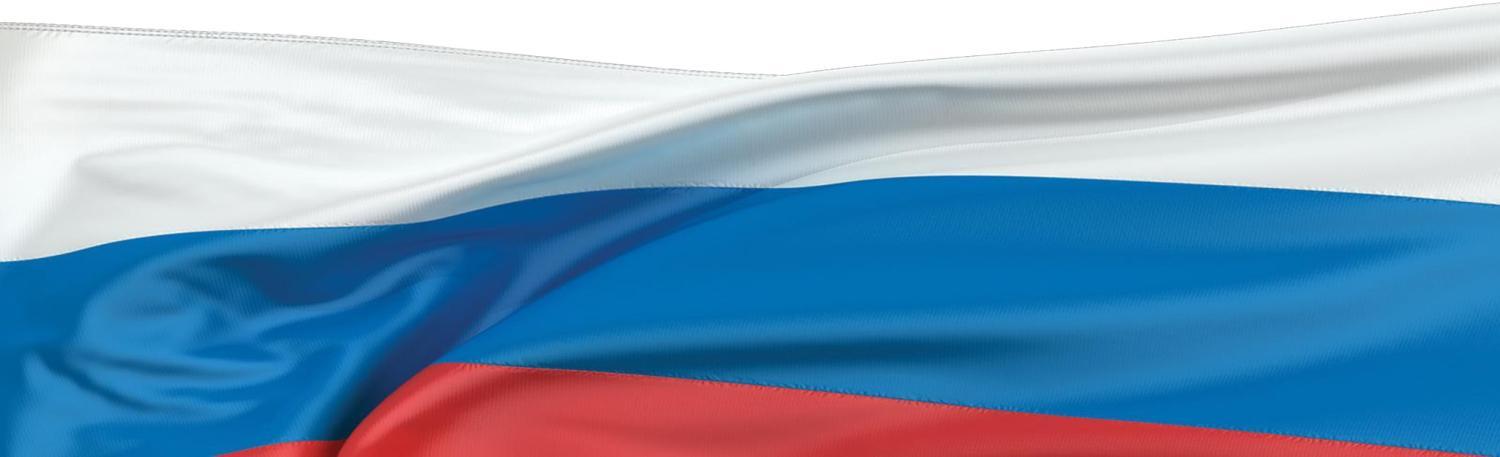 13 декабря 2016 г.
ОБЩЕСТВЕННЫЙ КОНТРОЛЬ В СФЕРЕ ОХРАНЕ ТРУДА
ОБЩЕСТВЕННЫЙ СОВЕТ ПРИ МИНТРУДЕ РОССИИ
ОБЩЕСТВЕННАЯ ПАЛАТА РОССИЙСКОЙ ФЕДЕРАЦИИ
ОБЩЕСТВЕННЫЕ ПАЛАТЫ 85 СУБЪЕКТОВ РФ
ПЕРВЫЙ ВСЕРОССИЙСКИЙ ОБЩЕСТВЕННЫЙ МОНИТОРИНГ ПО ОХРАНЕ ТРУДА
Комиссия по социальной политике, трудовым отношениям и качеству жизни граждан
временная рабочая группа по взаимодействию с гражданами и организациями при общественном контроле в сфере охраны труда
Рабочая группа по проведению всероссийского общественного мониторинга в сфере социально-трудовых отношений и охраны труда
Комиссия по условиям и охране труда
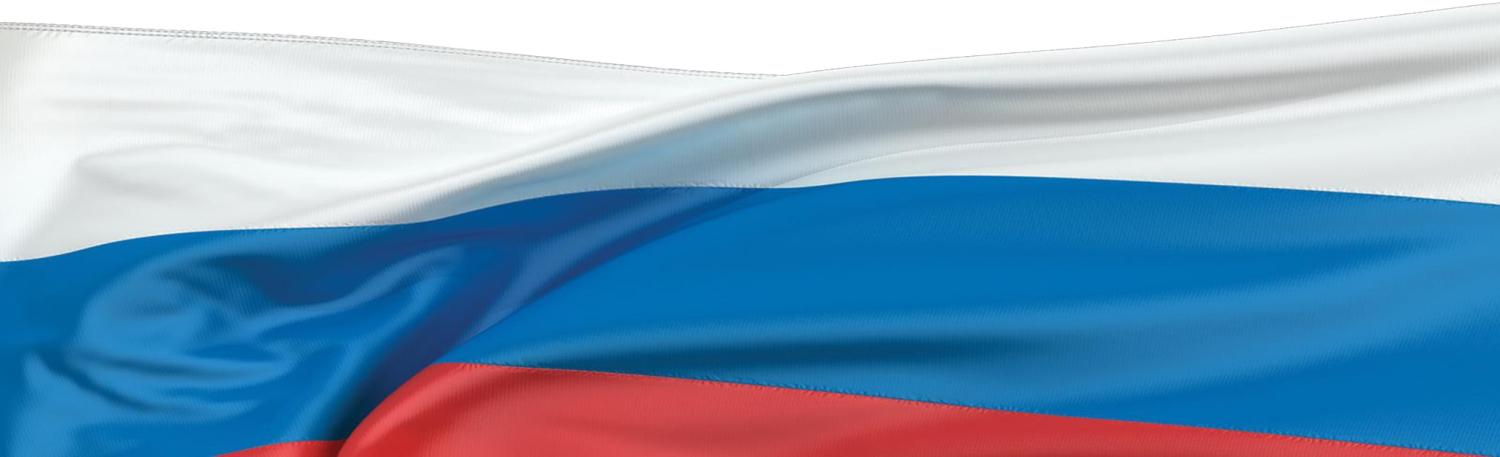 2
info@vosot.ru
www.voacot.ru
[Speaker Notes: В Общественном совете при Минтруде России создана временная рабочая группа по взаимодействию с гражданами и организациями при общественном контроле в сфере охраны труда.
Хочу выразить благодарность за поддержку Председателю Общественного совета Елене Андреевне Тополевой-Солдуновой, которая утвердила решение о создании рабочей группы.
За 2015 год рабочей была проделана большая работа по организации взаимодействия в рамках общественного контроля между Общественным советом при Минтруде, Общественной палатой РФ, общественными организациями в сфере охраны труда. 
Секретарь Общественной палаты РФ Александр Бречалов также поддержал инициативу Всероссийского объединения специалистов по охране труда о проведении всероссийского общественного мониторинга в сфере охраны труда и дал поручение Комиссии по социальной политике, трудовым отношениям и качеству жизни граждан проводить постоянный общественный мониторинг в сфере охраны труда.]
ПЕРВЫЙ ВСЕРОССИЙСКИЙ 
ОБЩЕСТВЕННЫЙ МОНИТОРИНГ ПО ОХРАНЕ ТРУДА
В рамках Общественного мониторинга в сфере охраны труда 29 сентября 2015 года совместно с Комиссией по социальной политике, трудовым отношениям и качеству жизни граждан Общественной палаты Российской Федерации был проведен Круглый стол «Актуальные проблемы в области охраны труда»
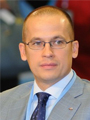 принято решение о формировании рабочей группы:
РАБОЧАЯ ГРУППА ПО ПРОВЕДЕНИЮ ОБЩЕСТВЕННОГО 
МОНИТОРИНГА В СФЕРЕ СОЦИАЛЬНО-ТРУДОВЫХ ОТНОШЕНИЙ И ОХРАНЫ ТРУДА
А.В. Бречалов
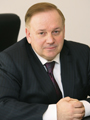 при Комиссии по социальной политике, трудовым отношениям и качеству жизни граждан Общественной палаты Российской Федерации.
к участию в рабочей группе привлекаются ведущие специалисты и эксперты в области охраны труда
В.А. Слепак
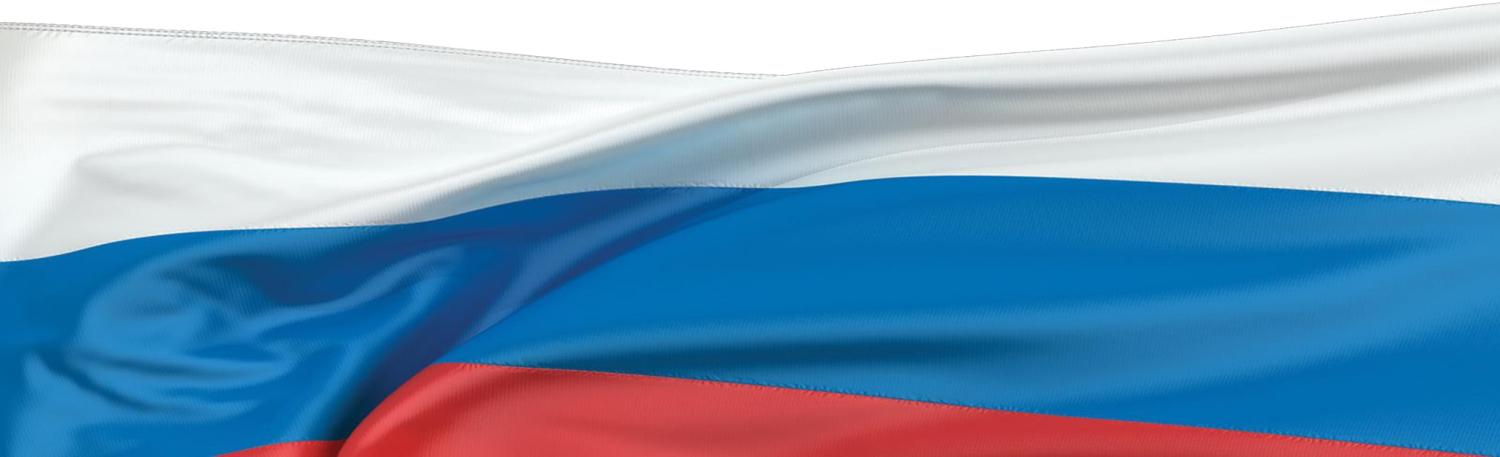 3
info@vosot.ru
www.voacot.ru
[Speaker Notes: 29 сентября 2015 года в Общественной палате Российской Федерации был проведен Круглый стол «Актуальные проблемы в области охраны труда», в ходе которого принято решение о формировании рабочей группы по проведению общественного мониторинга в сфере охраны труда при Комиссии по социальной политике, трудовым отношениям и качеству жизни граждан Общественной палаты Российской Федерации. Руководителем рабочей группы был назначен Генеральный директор Всероссийского объединения специалистов по охране труда Колин А.М., которому было поручено сформировать состав рабочей группы.

Общественная палата Владимирской области приняла активное участие в общественном мониторинге по охране труда. от них поступили хорошие предложения по изменению законодательства по ОТ:
Законодательно закрепить обязанность муниципальных органов принимать участие в реализации целевых программ улучшения условий и охраны труда";
Внести изменения в ст.24 Федерального закона №426 и предоставить право обращаться работнику, профсоюзу и объединению профсоюзов напрямую в Государственную экспертизу условий труда на безвозмездной основе (бесплатно);
Минтруду РФ доработать и утвердить новый "Порядок обучения по охране труда и проверки знаний требований охраны труда" (Проект был опубликован 3 года назад. Действующий Порядок вступил в силу с 2002 года).

К участию в рабочей группы привлекаются ведущие специалисты и эксперты в области охраны труда, руководители служб охраны труда крупнейших предприятий России (Газпром, Группа ГАЗ), представители объединений работодателей, профсоюзов, приглашаются руководители органов государственной власти.]
ПРЕДЛОЖЕНИЯ ПО РЕФОРМИРОВАНИЮ ЗАКОНОДАТЕЛЬСТВА ОБ ОХРАНЕ ТРУДА
Переход от Концепции «Абсолютной безопасности и приемлемого риска» к концепции «Максимальной защиты работника и системного снижения рисков»
Концепция «приемлемого риска» у многих работодателей и работников ассоциируется с установкой «приемлемого» вредного класса условий труда с отсутствием необходимости дальнейших действий, направленных на улучшение условий труда на рабочем месте, снижении класса вредности и снижение профессиональных рисков.
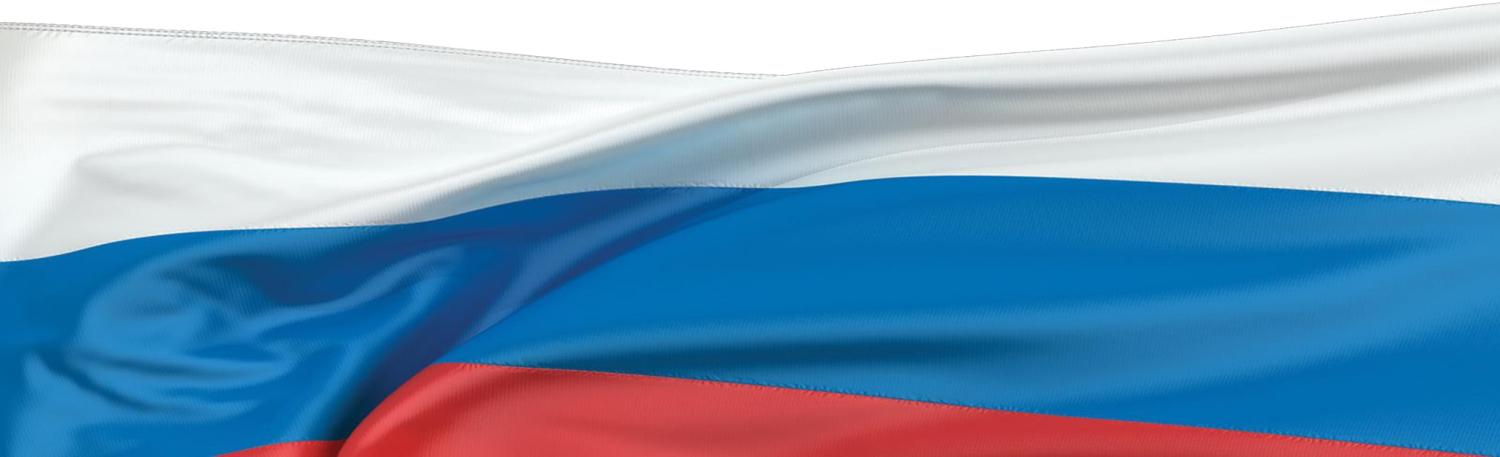 4
info@vosot.ru
www.voacot.ru
[Speaker Notes: В ходе проведения Общественного мониторинга Общероссийской общественной организацией «Всероссийское объединение специалистов по охране труда» и Комиссией по социальной политике, трудовым отношениям и качеству жизни граждан Общественной палаты Российской Федерации сформулировано предложение Минтруду России об изменении заявленной концепции в сфере охраны труда, а именно предложено перейти от Концепции «абсолютной безопасности и приемлемого риска» к концепции «Максимальной безопасности и системного снижения рисков».

Концепция «приемлемого риска» у многих работодателей и работников ассоциируется с установкой «приемлемого» вредного класса условий труда с отсутствием необходимости дальнейших действий, направленных на улучшение условий труда на рабочем месте, снижении класса вредности и снижение профессиональных рисков. 
В то время как концепция максимальной безопасности и системного снижения рисков будет мотивировать работодателя и работника постоянно вести работы по снижению профессиональных рисков.]
ОБЩЕРОССИЙСКАЯ ОБЩЕСТВЕННАЯ ОРГАНИЗАЦИЯ «ВСЕРОССИЙСКОЕ ОБЪЕДИНЕНИЕ СПЕЦИАЛИСТОВ ПО ОХРАНЕ ТРУДА»
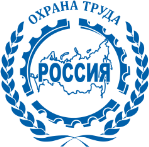 В соответствии с Федеральным законом от 28.06.2014 №172-ФЗ «О стратегическом планировании в РФ разработана:
КОНЦЕПЦИЯ ПОВЫШЕНИЯ ЭФФЕКТИВНОСТИ ОБЕСПЕЧЕНИЯ 
СОБЛЮДЕНИЯ ТРУДОВОГО ЗАКОНОДАТЕЛЬСТВА 
И ИНЫХ НОРМАТИВНЫХ ПРАВОВЫХ АКТОВ, 
СОДЕРЖАЩИХ НОРМЫ ТРУДОВОГО ПРАВА (2015 - 2020 ГОДЫ)
(утверждена Распоряжением Правительства РФ от 05.06.2015 г. № 1028-р.)
Требуется разработать :
Концепцию по развитию законодательства по охране труда
Государственную программу «Безопасный труд»
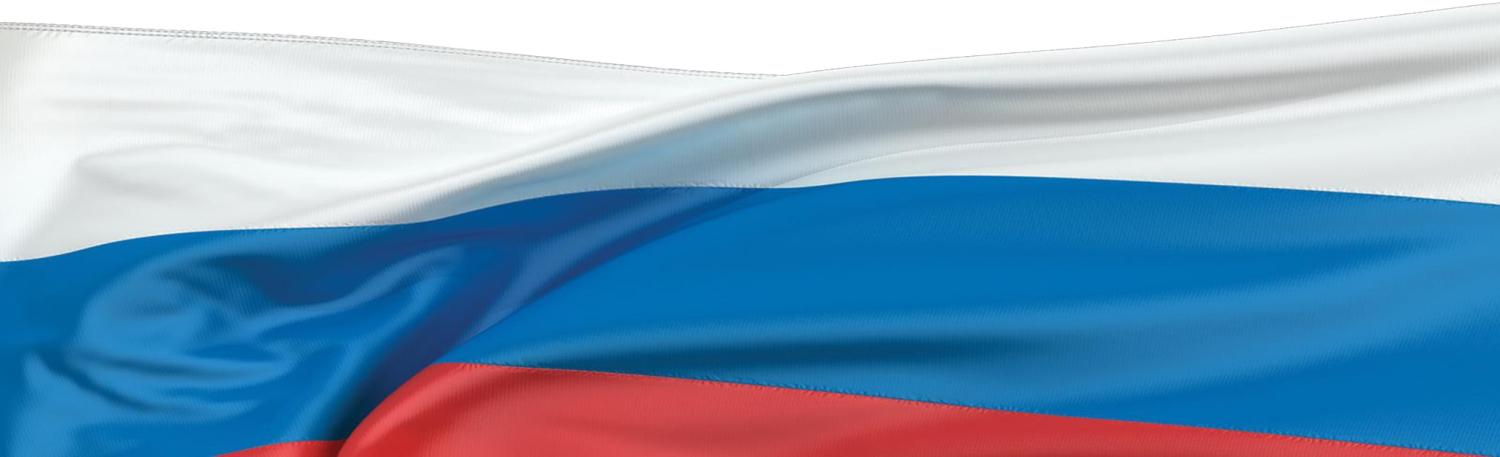 5
info@vosot.ru
www.voacot.ru
[Speaker Notes: 05.06.2015 года распоряжением Правительства РФ утверждена Концепция повышения эффективности обеспечения соблюдения трудового законодательства и иных нормативных правовых актов, содержащих нормы трудового права (2015 - 2020 годы).
Документом предусматривается разработка риск-ориентированных подходов к организации  федерального надзора в сфере труда и их использование при планировании контрольно-надзорных мероприятий. Это позволит федеральной инспекции труда дифференцировать подход к проведению контрольных мероприятий в зависимости от степени риска причинения вреда.
Мы предлагаем использовать этот же принцип при организации обучения по охране труда и создавать индивидуальные программы для конкретных профессий. Программы эти как было сказано ранее должны вырабатываться совместно с отраслевыми институтами и с профессиональным сообществом в сфере охраны труда.
Для обеспечения единообразия в подготовке персонала необходимо обеспечить участие в разработке таких методик и стандартов обучения с одной стороны: профильных ВУЗов, научных институтов, профильных служб предприятия, а с другой стороны - профессиональных объединений в сфере охраны труда.]
ПРЕДЛОЖЕНИЯ ПО РЕФОРМИРОВАНИЮ ЗАКОНОДАТЕЛЬСТВА ОБ ОХРАНЕ ТРУДА
В Плане мероприятий по реализации концепции повышения эффективности обеспечения соблюдения трудового законодательства и иных нормативных правовых актов, содержащих нормы трудового права (2015 - 2020 годы) содержится:
Введение системы мер по стимулированию работодателей к улучшению условий труда работников
В настоящее время система мер по стимулированию недостаточна. В существующей системе основным механизмом остаются штрафные санкции. Необходимо изменить подход, сделав основным механизмом экономическую мотивацию снижения обязательных платежей в ФСС, Пенсионный Фонд для организаций, выполняющих требования охраны труда и улучшающих условия труда работающих
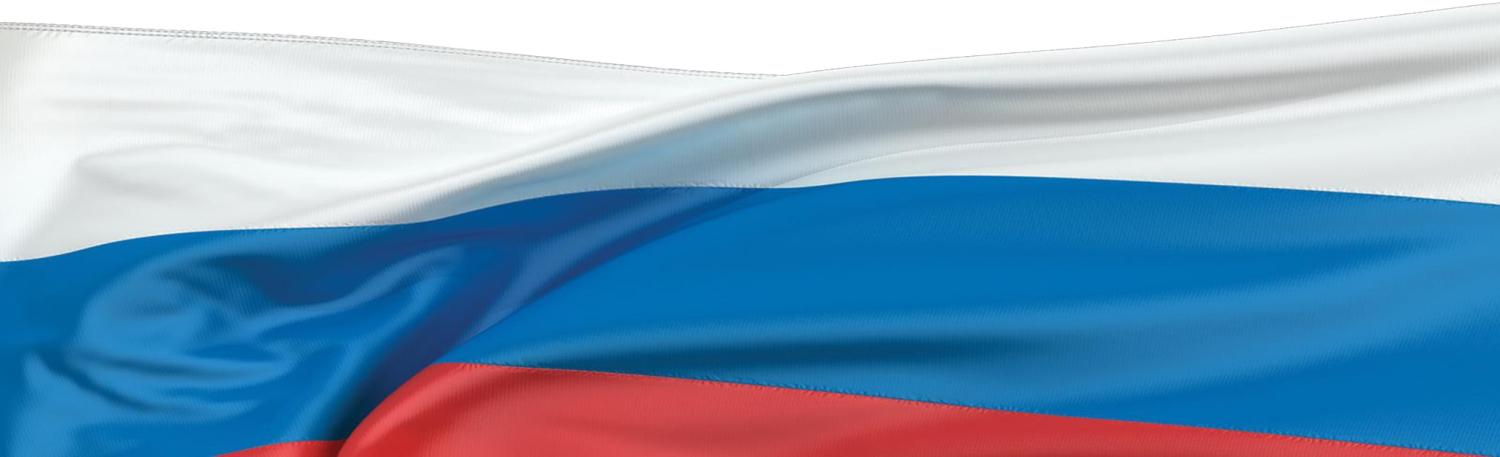 6
info@vosot.ru
www.voacot.ru
ПРЕДЛОЖЕНИЯ ПО РЕФОРМИРОВАНИЮ ЗАКОНОДАТЕЛЬСТВА ОБ ОХРАНЕ ТРУДА
По предложению Всероссийского объединения специалистов по охране труда ФСС разработал проект изменений в Правила установления скидок и надбавок к страховым тарифам, которое более чем в 60 раз увеличит количество мотивированных работодателей, которые получат скидку к страховому тарифу.
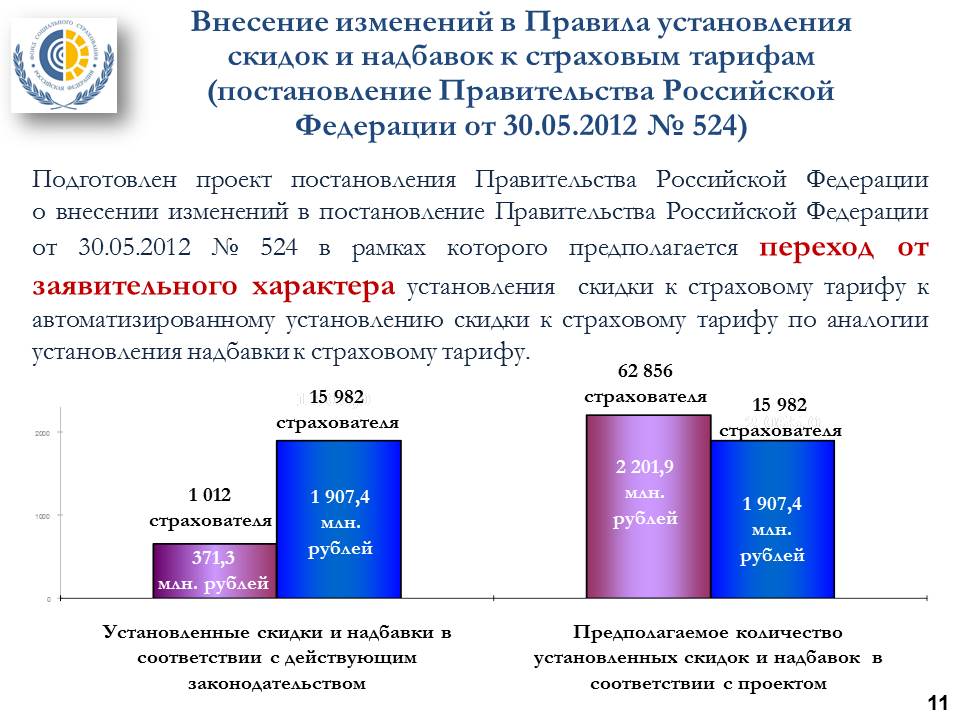 Процесс утверждения Постановления Правительства затягивается более года !
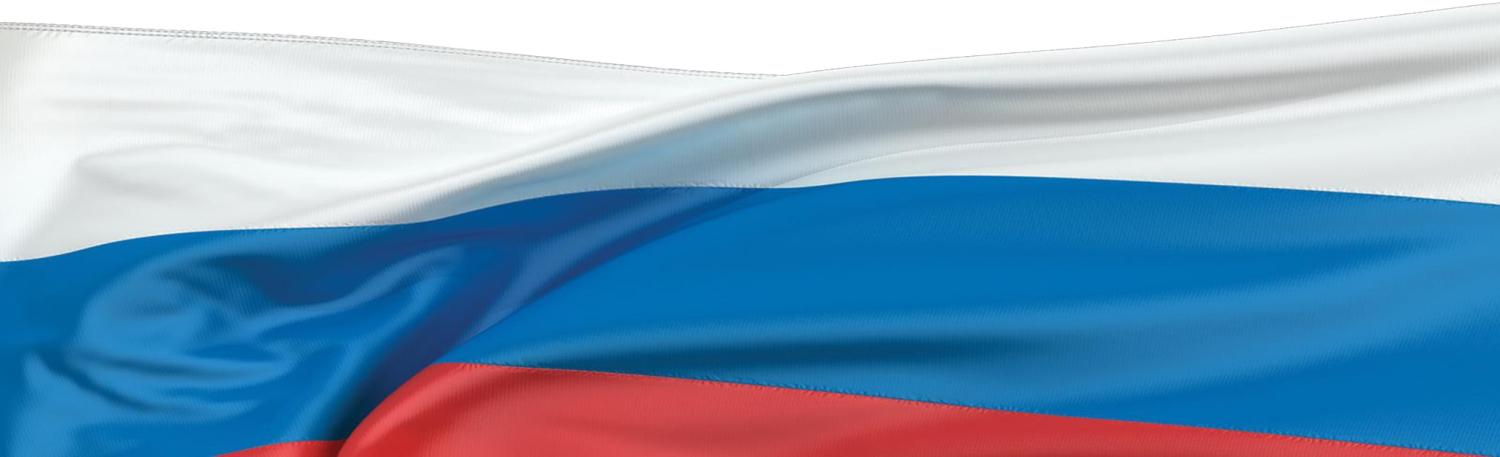 7
info@vosot.ru
www.voacot.ru
ПРЕДЛОЖЕНИЯ ПО РЕФОРМИРОВАНИЮ ЗАКОНОДАТЕЛЬСТВА ОБ ОХРАНЕ ТРУДА
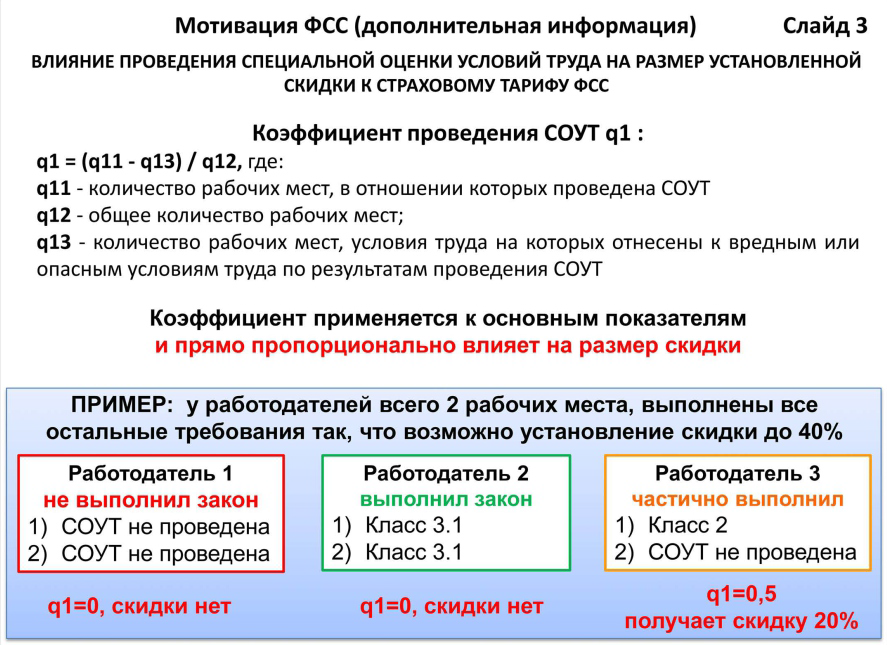 Необходимо продолжить работу по совершенствованию системы экономических стимулов работодателей, выполняющих требования по охране труда и улучшающих условия труда работников
Внести изменения в Методику расчета скидок и надбавок к страховым тарифам на обязательное социальное страхование от несчастных случаев на производстве и профессиональных заболеваний, устанавливающие зависимость скидок и надбавок от класса вредных и (или) опасных условий труда на рабочих местах (3.1, 3.2, 3.3, 3.4 и 4)
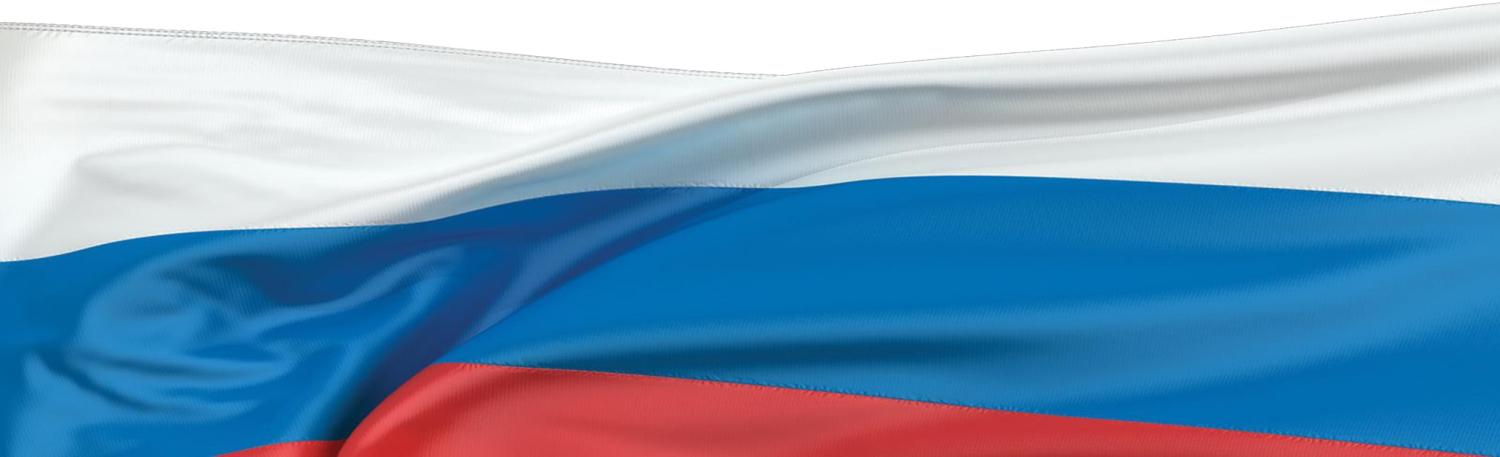 8
info@vosot.ru
www.voacot.ru
[Speaker Notes: Считаем целесообразным продолжить работу по усовершенствованию системы экономических стимулов работодателей, выполняющих требования по охране труда и улучшающих условия труда работников. 

Необходимо внести изменения в Методику, устанавливающие зависимость скидок и надбавок от класса вредных и (или) опасных условий труда на рабочих местах (3.1, 3.2, 3.3, 3.4 и 4) для стимулирования всех работодателей

согласно действующей Методике q1 – коэф. проведения специальной оценки условий труда учитывает результаты специальной оценки условий труда по классам (1, 2, 3, 4).]
ПРЕДЛОЖЕНИЯ ПО РЕФОРМИРОВАНИЮ ЗАКОНОДАТЕЛЬСТВА ОБ ОХРАНЕ ТРУДА
Влияние класса условий труда на размер скидки:
Предложение ВОСОТ: реальная финансовая выгода для работодателей, проводящих специальную оценку условий труда и стимул для работы по  снижению класса вредности
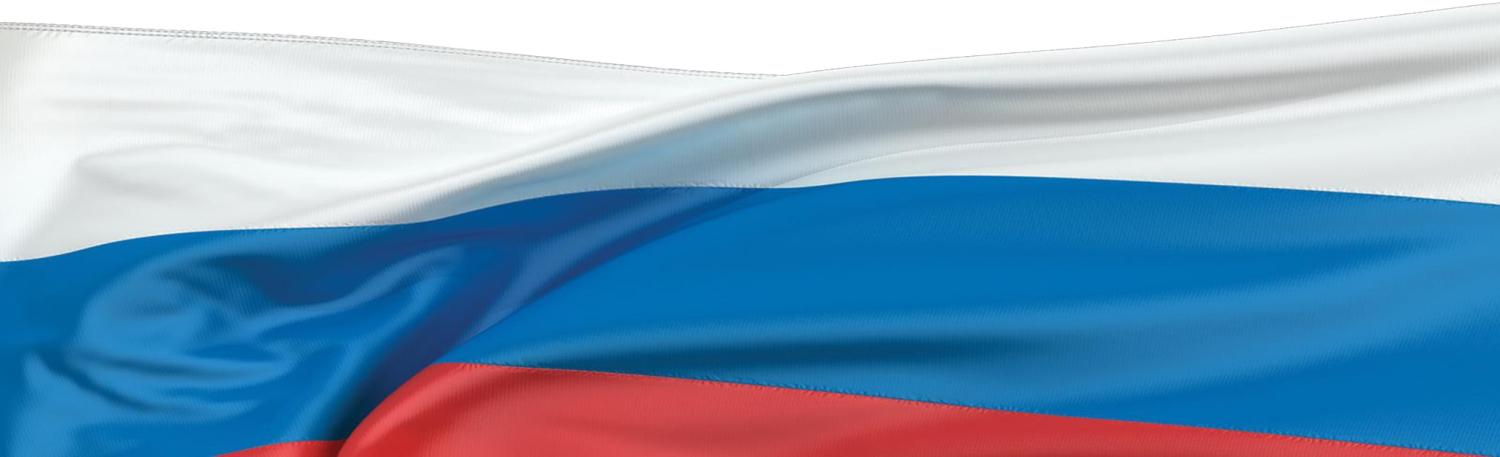 9
info@vosot.ru
www.voacot.ru
[Speaker Notes: Предложение ВОСОТ: реальная финансовая выгода для работодателей, проводящих специальную оценку условий труда и стимул для работы по  снижению класса вредности]
ПРЕДЛОЖЕНИЯ ПО РЕФОРМИРОВАНИЮ ЗАКОНОДАТЕЛЬСТВА ОБ ОЦЕНКЕ КВАЛИФИКАЦИЙ
(в том числе при оценке квалификации специалиста по охране труда)
Мотивация работодателей
Предложение:
Внести изменения в законодательство о госзакупках, согласно которым преимущество в государственных тендерах будет отдаваться компаниям, которые провели повышение квалификации сотрудников по современным требованиям
В ходе Второго Всероссийского форума «Национальная система квалификаций России» 8 декабря 2016 г. вице-премьер правительства РФ Ольга Голодец заявила, что Правительство РФ готово рассмотреть предложение от Всероссийского объединения специалистов по охране труда.
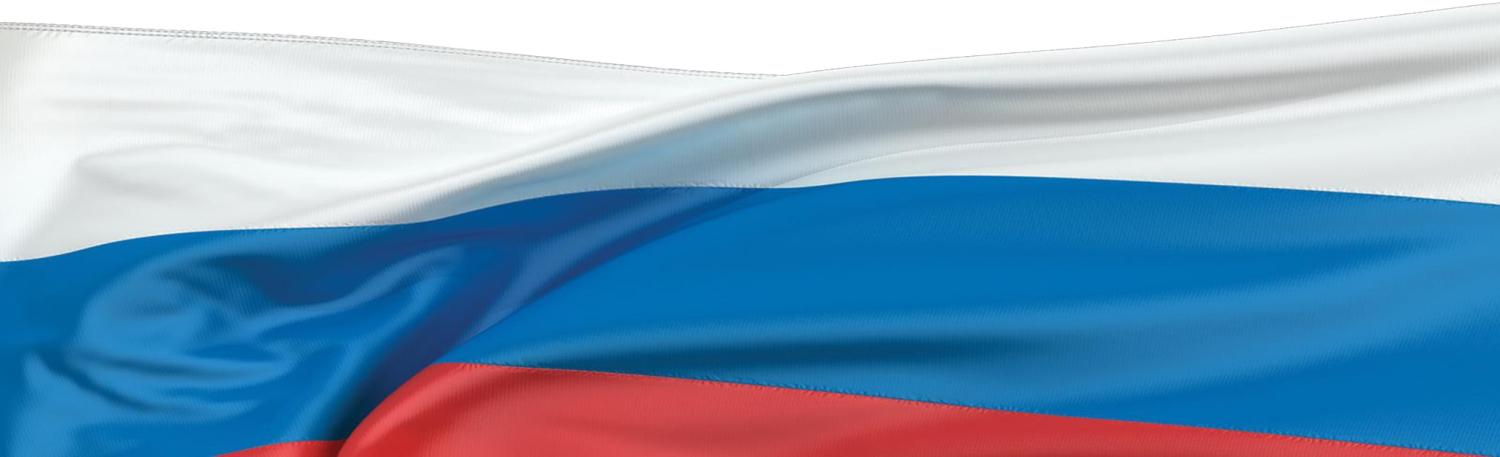 10
info@vosot.ru
www.voacot.ru
[Speaker Notes: Без создания экономических стимулов национальная система оценки профессиональных квалификаций по мнению значительной части работодателей будет развиваться медленными темпами.

Предложение:
Внести изменения в законодательство о госзакупках, согласно которым преимущество в государственных тендерах будет отдаваться компаниям, которые провели повышение квалификации сотрудников по современным требованиям

В ходе Второго Всероссийского форума «Национальная система квалификаций России» 8 декабря 2016 г. вице-премьер правительства РФ Ольга Голодец заявила, что Правительство РФ готово рассмотреть предложение от Всероссийского объединения специалистов по охране труда.

В ответ на предложение от Всероссийского объединения специалистов по охране труда Президент РСПП Александр Шохин отметил, что во многих странах условием допуска к участию в тендерах является наличие в компании соответствующей квалификации у сотрудников.]
РИСК-ОРИЕНТИРОВАННЫЙ ПОДХОД
СМЕРТЕЛЬНЫЕ СЛУЧАИ: 
САМЫЙ ВЫСОКИЙ % -  В СТРОИТЕЛЬНОЙ ОТРАСЛИ
В профессиональном стандарте «Специалист в области производственно-технического и технологического обеспечения строительного производства» нет ни одного упоминания о требования к знаниям в области охраны труда
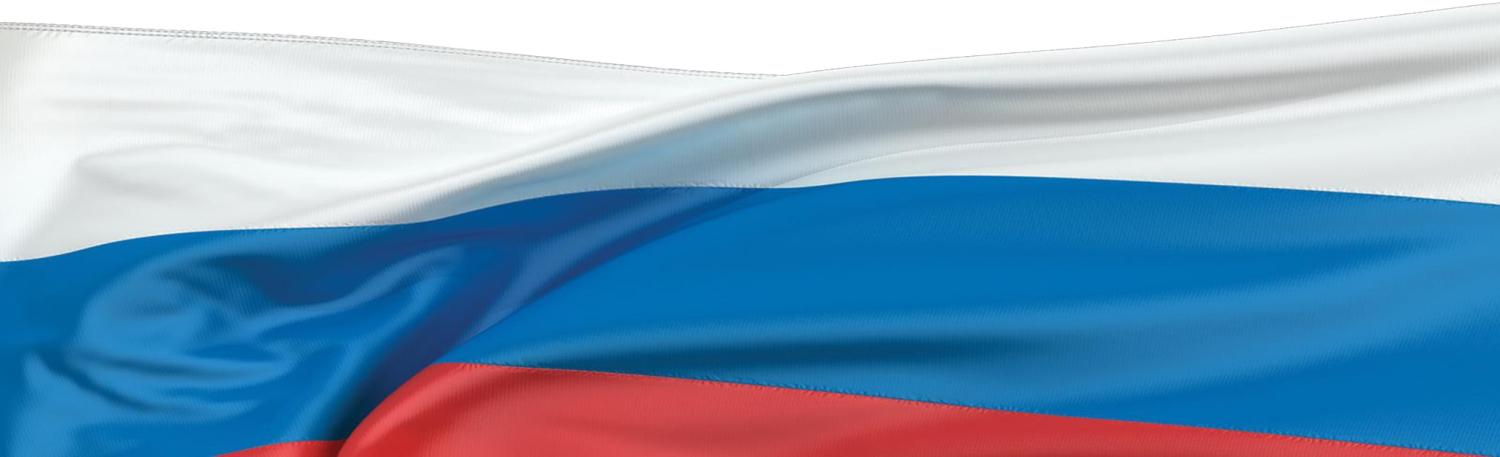 11
info@vosot.ru
www.voacot.ru
[Speaker Notes: Наибольшее количество работников, погибших в результате несчастных случаев на производстве, зафиксировано в таких видах экономической деятельности, как строительство (24,1% от общего количества пострадавших со смертельным исходом

Однако в профстандарте одной из ключевых профессий (специалист в области производственно-технического и технологического обеспечения строительного производства) нет ни одного упоминания о требования к знаниям в области охраны труда и обеспечения соблюдения требований охраны труда при производственно-техническом и технологическом обеспечении строительного производства.]
ПРЕДЛОЖЕНИЯ ПО ИЗМЕНЕНИЮ МАКЕТА ПРОФЕССИОНАЛЬНОГО СТАНДАРТА
Необходимо внедрить в макет профессионального стандарта оценку знаний и требований охраны труда в рамках оценки квалификаций
ПРЕДЛОЖЕНИЕ:

Внести изменения, обязывающие включать требования охраны труда в разделы:
Требования к образованию и обучению 1
Необходимые умения 2
Необходимые знания 3

Установить сроки внесения изменений во все профессиональные стандарты.
Обсуждение предложений в том числе по макету профессионального стандарта состоится на Открытом заседании рабочей группы по проведению всероссийского общественного мониторинга в сфере охраны труда при комиссии Общественной палаты Российской Федерации
14 декабря в 15:00 Конференц-зал №1
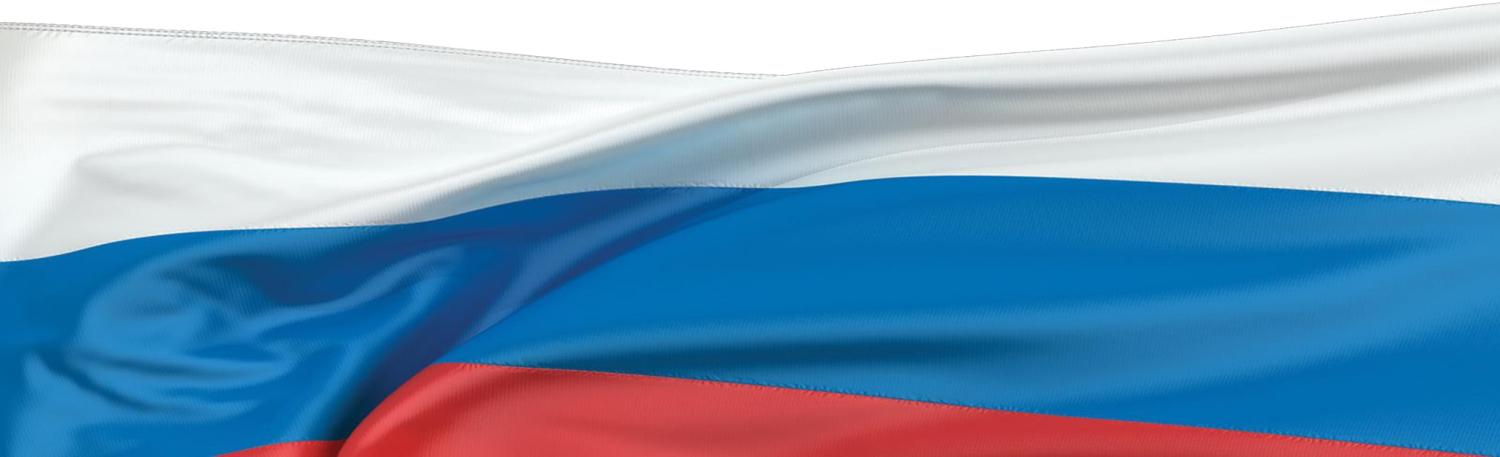 12
info@vosot.ru
www.voacot.ru
КАЧЕСТВО ГОСУДАРСТВЕННОЙ ЭКСПЕРТИЗЫ
КВАЛИФИКАЦИЯ ГОСУДАРТСВЕЕНЫХ ЭЕКСПЕРТОВ
На рабочей группе Минтруда России по мониторингу СОУТ обсуждалась проблема квалификации экспертов, проводящих государственную экспертизу качества проведения СОУТ
Требования к Экспертам, проводящим СОУТ:
Образование
Опыт работы
экзамен
Требования к государственным экспертам, проводящим государственную экспертизу качества СОУТ:
?
Всероссийским объединением специалистов по охране труда разработана программа обучения государственных экспертов, проводящих государственную экспертизу качества проведения специальной оценки условий труда
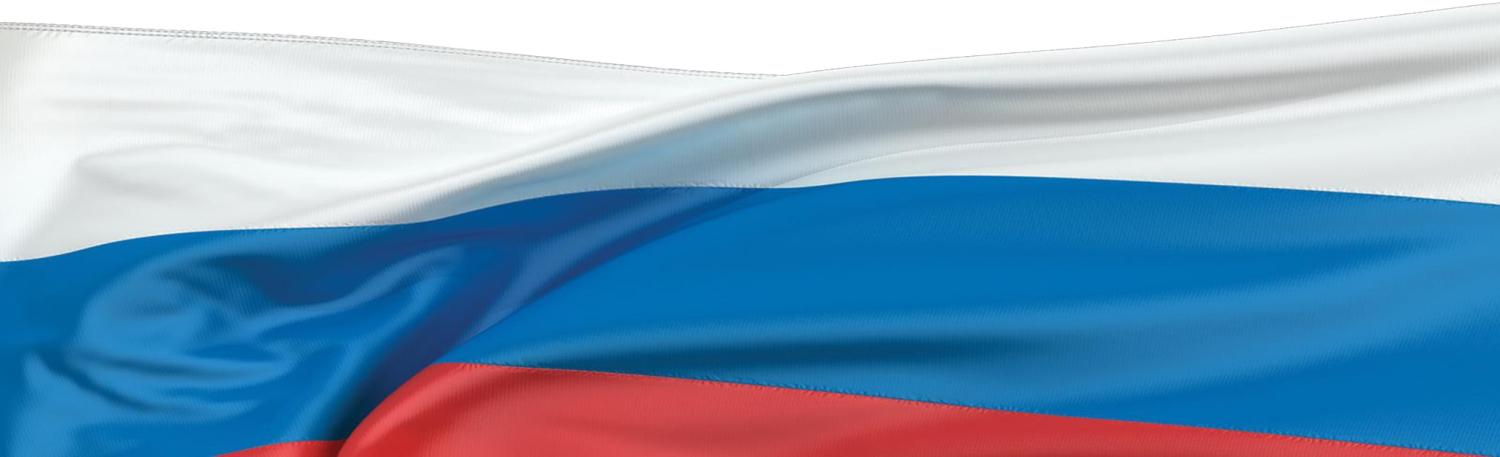 13
info@vosot.ru
www.voacot.ru
ПРОБЛЕМА КАЧЕСТВА ОКАЗАНИЯ УСЛУГ
В СФЕРЕ ОХАРНЫ ТРУДА
Продажа удостоверений по охране труда
Продажа карт по специальной оценке условий труда
(без проведения измерений и процедуры в соответствии с Методикой СОУТ)
Некачественные услуги не ведут к снижению уровню профзаболеваний и производственного травматизма
НЕ ВЫГОДГО:
Государству
Работодателям
Работникам
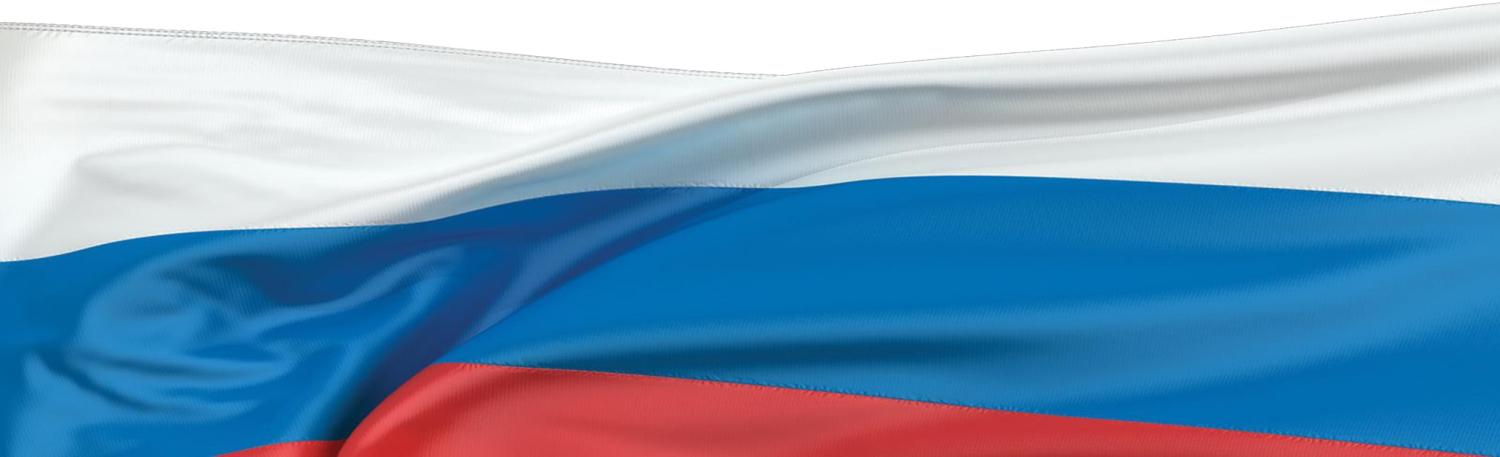 14
info@vosot.ru
www.voacot.ru
РЕШЕНИЕ ПРОБЛЕМЫ КОНТРОЛЯ КАЧЕСТВА -
РАЗВИТИЕ САМОРЕГУЛИРОВАНИЯ В СФЕРЕ ОХАРНЫ ТРУДА
Использовать механизмы системы саморегулирования для контроля качества услуг организациями, при соблюдении требований СРО
Поможет Минтруду в организации контроля качества услуг на рынке охраны труда;
Создаст процедуру по повышению качества услуг в сфер охраны труда;
Поможет работодателю в получении качественной услуги
Разработан проект федерального закона о требовании к организациям, оказывающим услуги в сфере охраны труда, по участию в контроле качества через механизм саморегулирования
Вопрос качества услуг в сфере охраны труда и саморегулирования будет обсуждаться на Всероссийском съезде организаций, оказывающих услуги в сфере охраны труда
14 декабря в 10:00 Конференц-зал №1
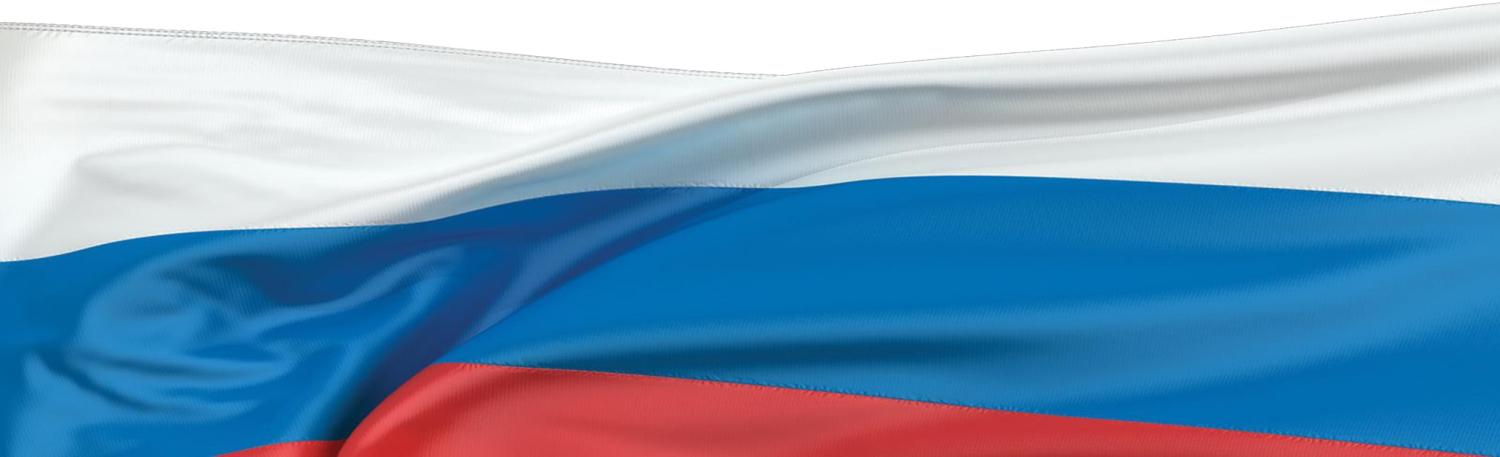 15
info@vosot.ru
www.voacot.ru
ОБЩЕРОССИЙСКАЯ ОБЩЕСТВЕННАЯ ОРГАНИЗАЦИЯ «ВСЕРОССИЙСКОЕ ОБЪЕДИНЕНИЕ СПЕЦИАЛИСТОВ ПО ОХРАНЕ ТРУДА»
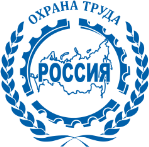 Спасибо за внимание!
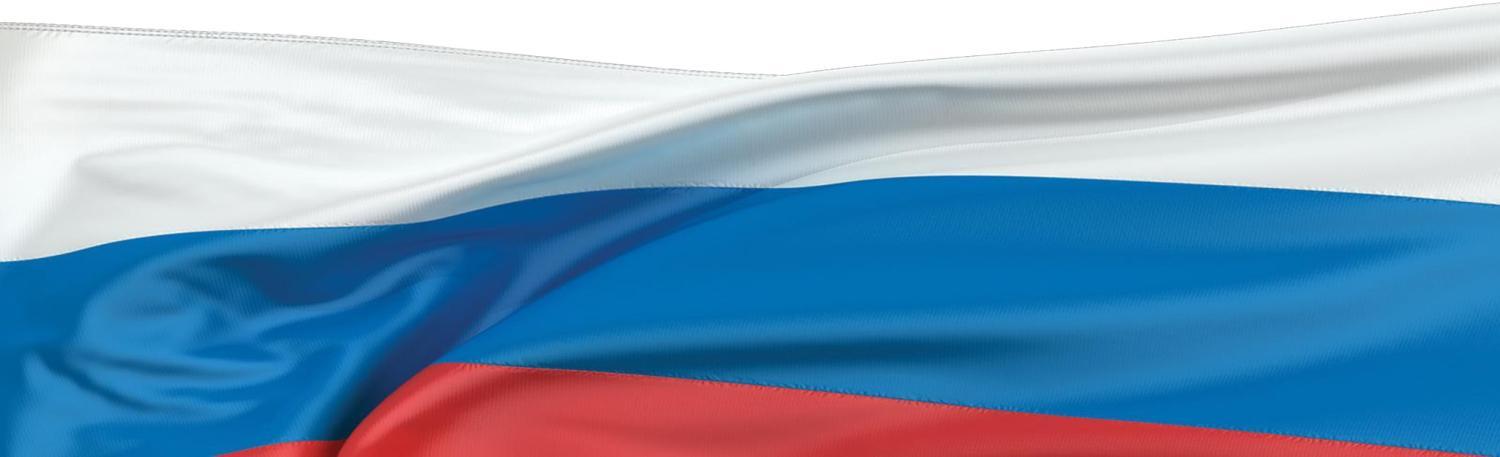